Rescue Breathing in Children and Infants
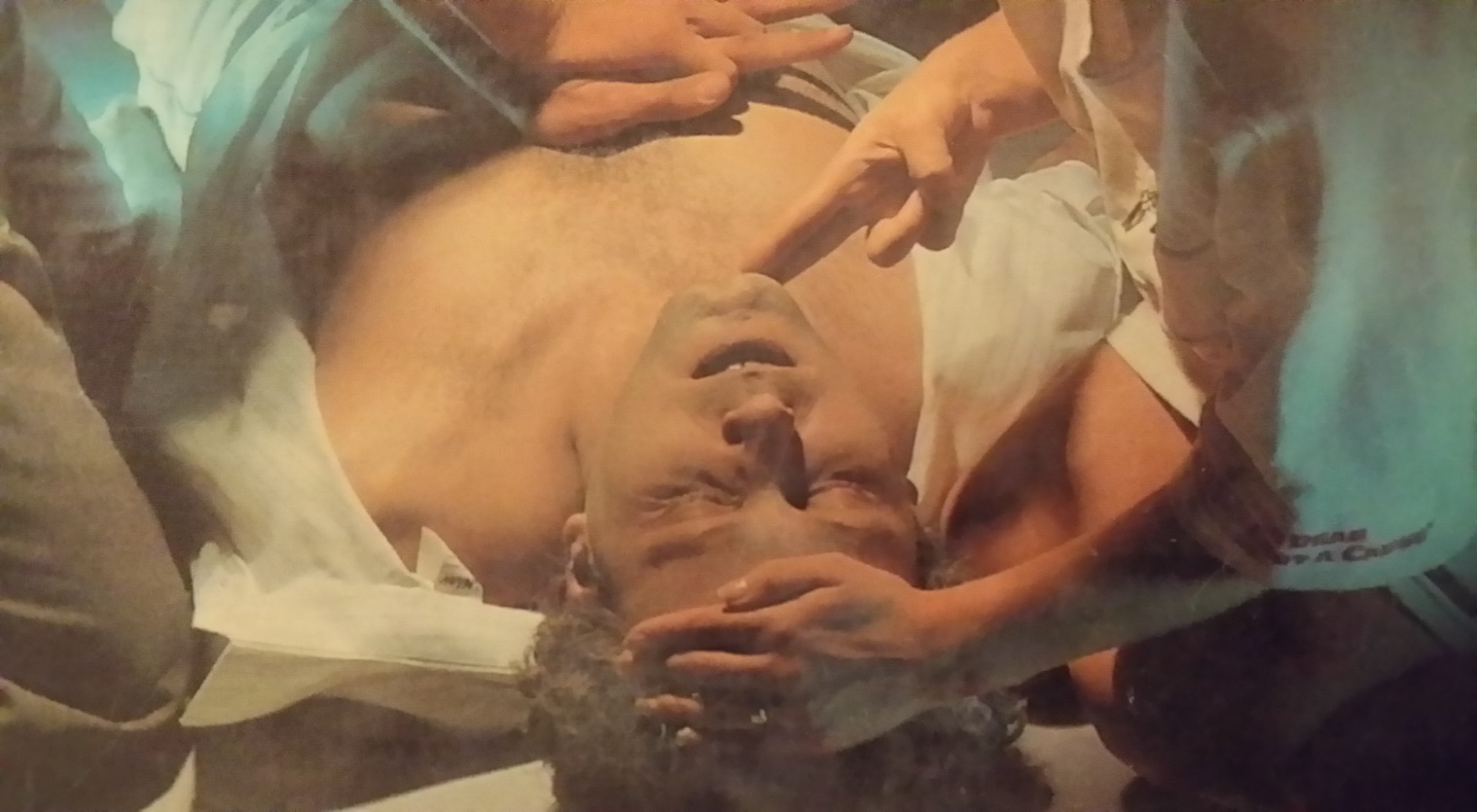 Behzad A. Sharabiani, MD
Tabriz Children Hospital
CPR:
BLS: Basic Life Support
احیای قلبی ریوی پایه) )    
ACLS: Advanced Cardiac Life Support
(احیای قلبی ریوی پیشرفته)
Postresuscitation Life Support 
(مراقبت پس از احیا)
BLS=ABC
A: Airway       
B: Breathing  
C: Circulation
ABC           CAB
شایعترین علت خفگی در شیرخواران
آسپیراسیون مایعات ( و نه جامدات)
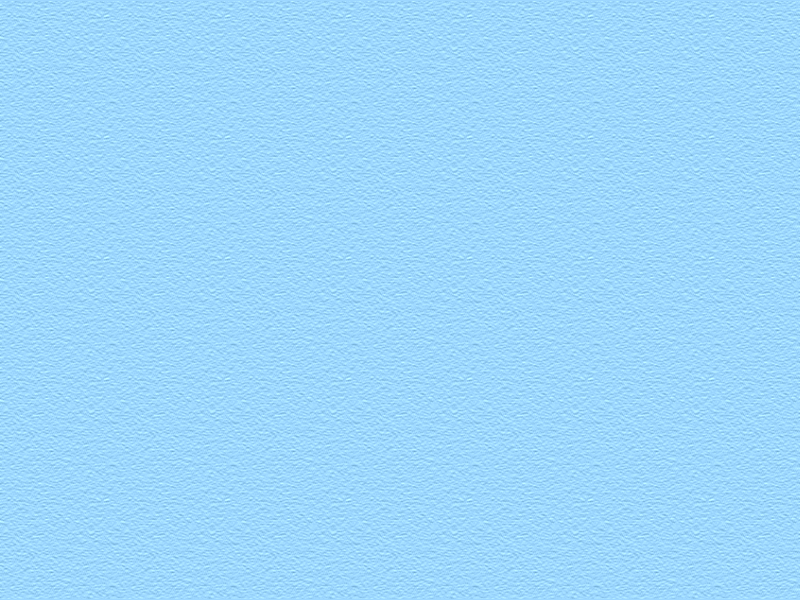 -Aباز كردن راه هوايي
شايع ترين علت انسداد راه هوايي در فرد بيهوش زبان بيمار است
قبل از باز كردن راه هوايي
بعد از باز كردن راه هوايي
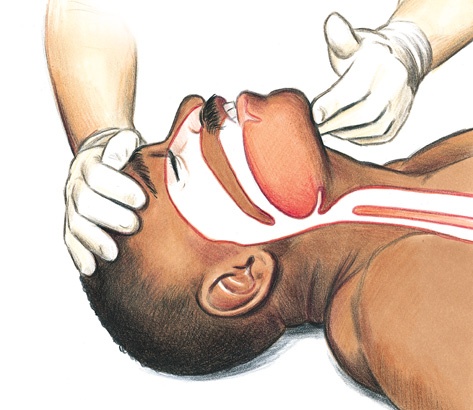 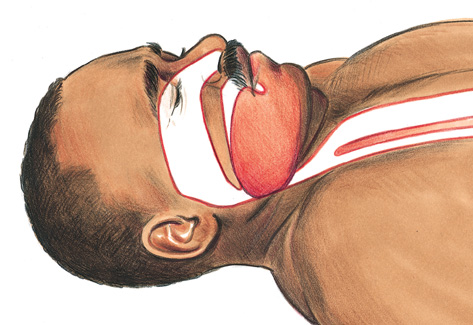 12/9/2020
6
[Speaker Notes: ACLS providers should be aware that each person must display the skills of 1-rescuer adult CPR plus use of an AED.
Successful completion of the Heartsaver AED Skills Checklist is required for successful completion of the ACLS Provider Course.
This case is not the time to learn AED operation or CPR. Those skills are acquired before the course, during the skills station review, or during remediation at the end of the course.
This case should be quick and easy. The major purpose of this case is to allow providers to consider a very realistic and increasingly common situation: being asked to assist a passenger who has collapsed during a transoceanic commercial airliner flight.]
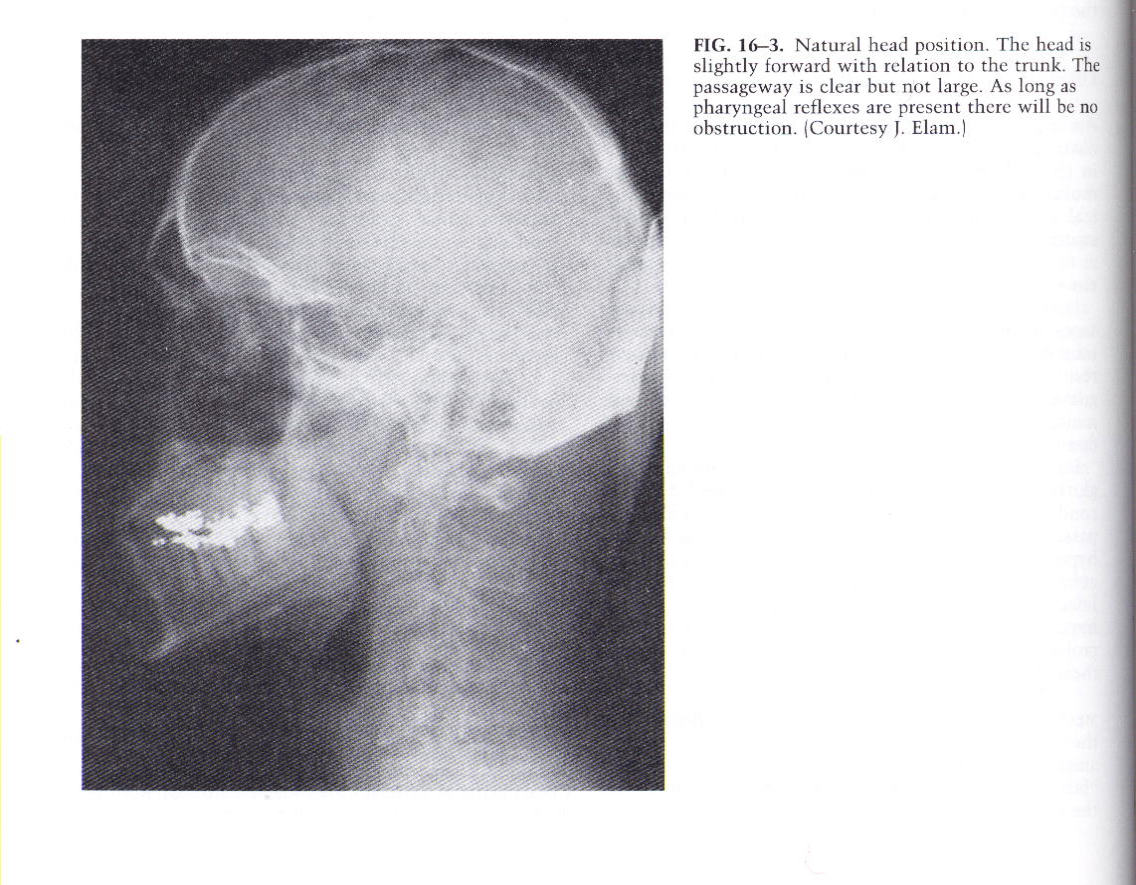 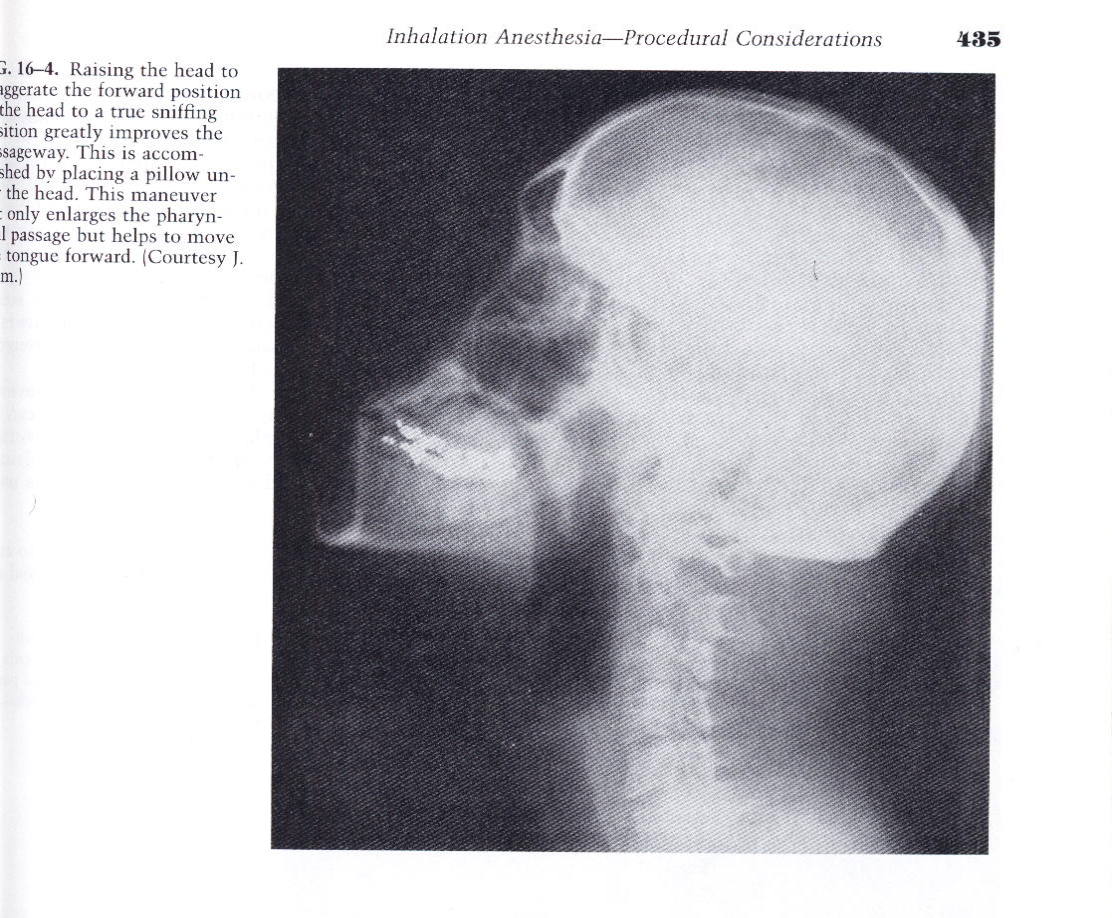 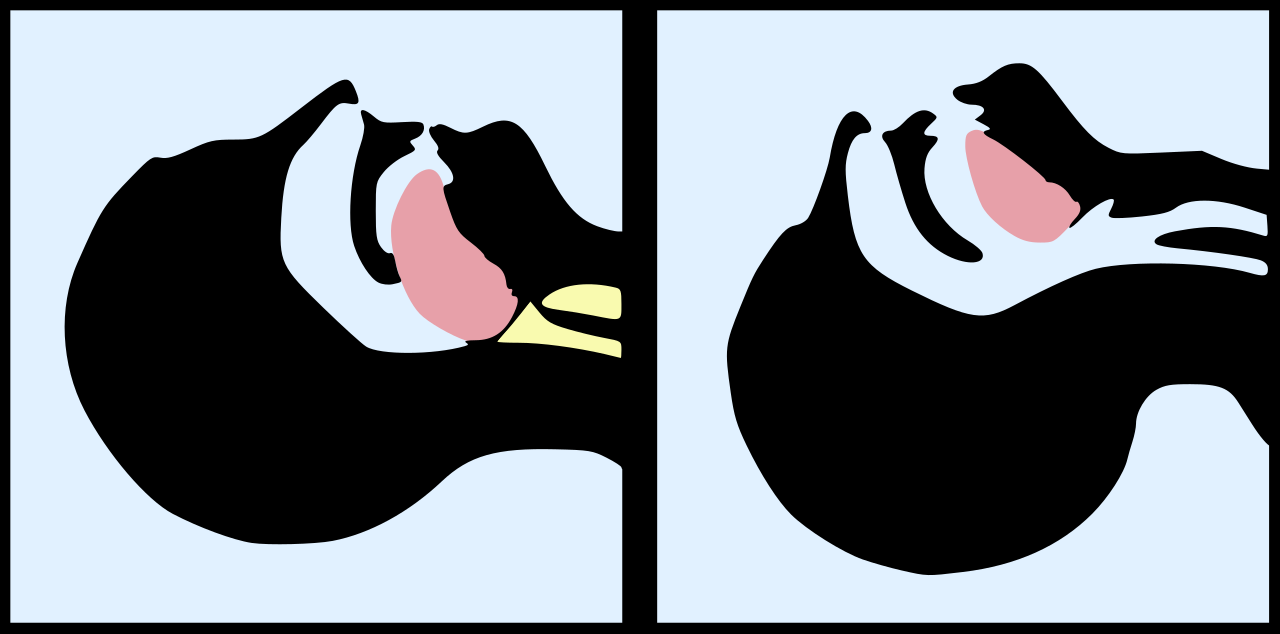 Hyperextention
Neutral
پوزیشن SNIFF
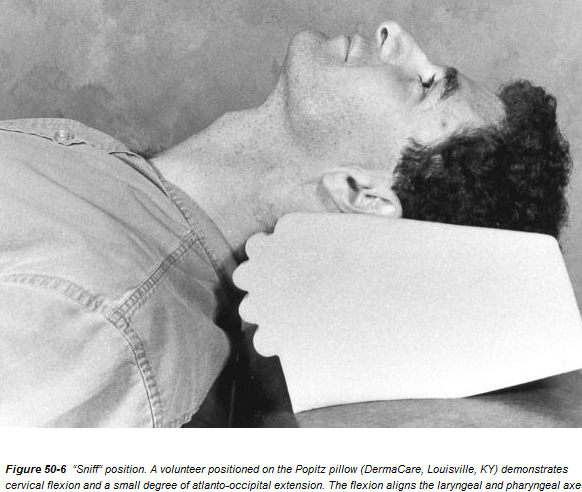 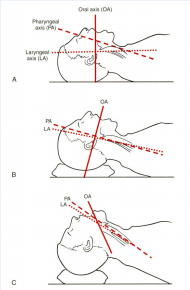 رابطه محورهای دهانی(OA)، حلقی(PA)، و حنجره ای(LA) با پوزیشن سرو گردن
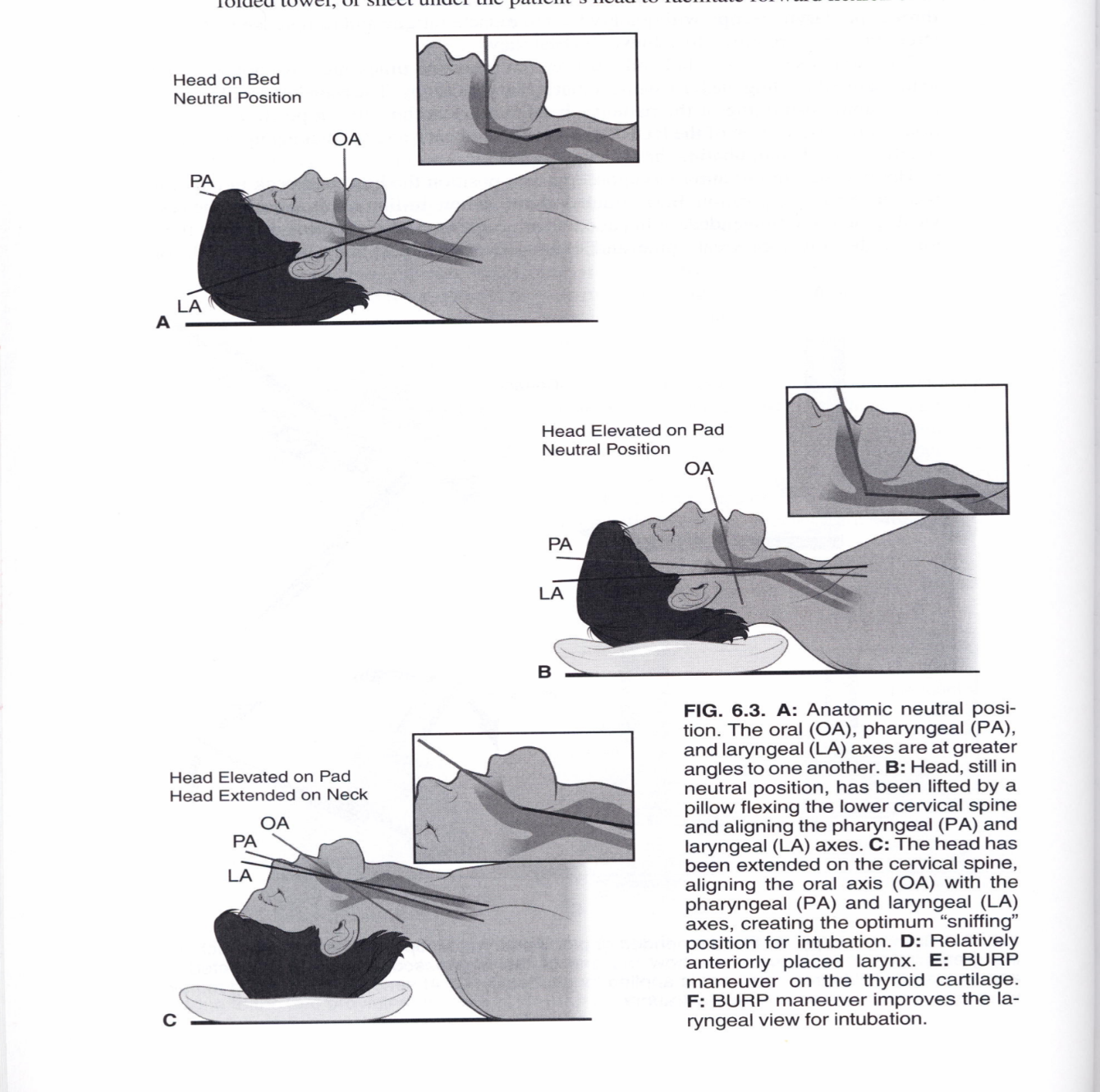 با گذاشتن بالشی در زیر سر، زاویه LA و    PA را کم می کنیم.( نزدیک کردن LA  به PA )با اکستانسیون گردن ، زاویه OA و PA  کم می کنیم. ( نزدیک کردن OA به PA )
مانورهای باز کننده راه هوایی در کودک بیهوش
الف- در فردی بدون صدمه به نخاع گردنی: 
 مانور Head tilt- Chin lift یا مانور jaw thrust

ب- در فردی با صدمه به نخاع گردنی: 
فقط مانور jaw thrust
مانور Head tilt- Chin lift
مانور jaw thrust
مانور jaw thrust
Control the tongue base – Control the airway
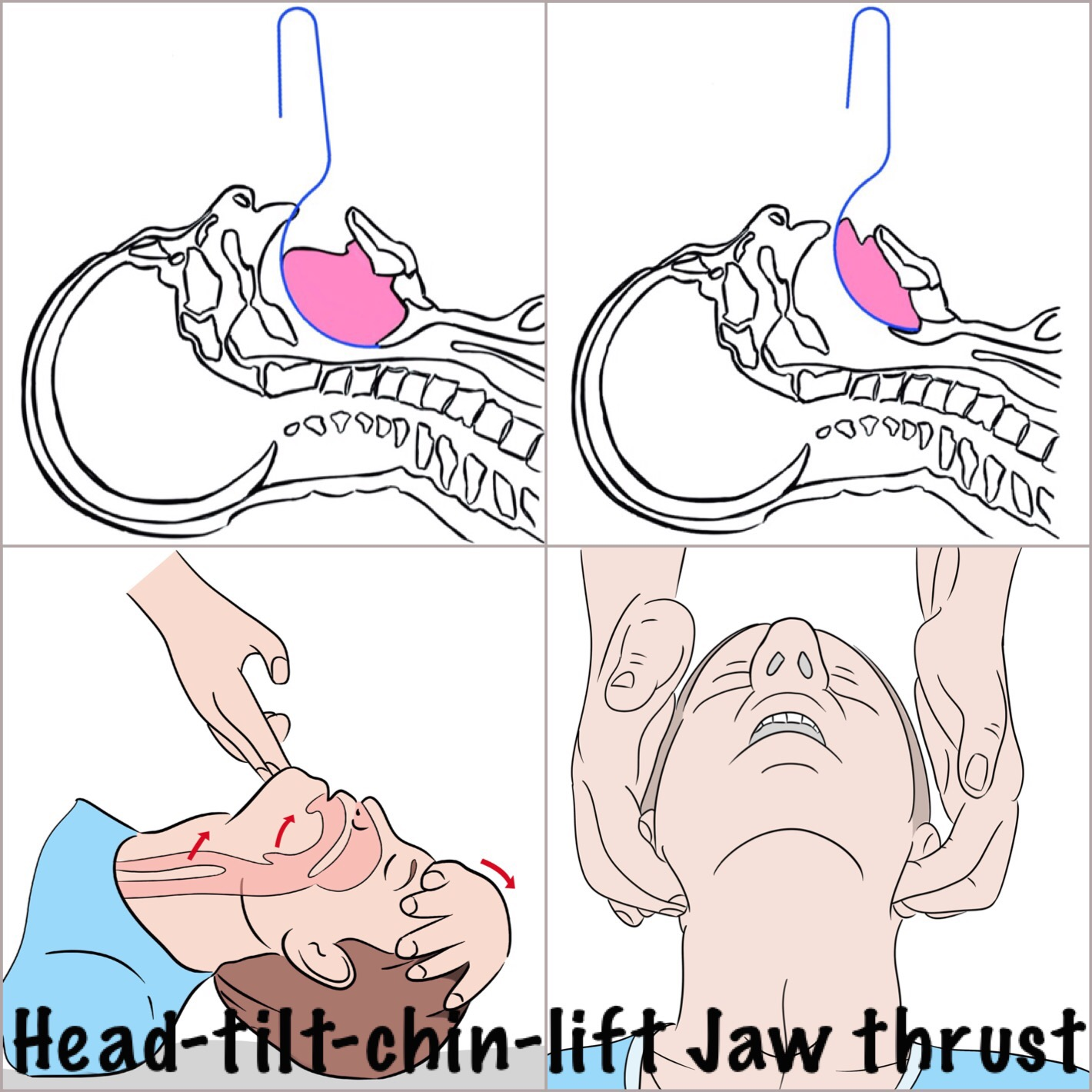 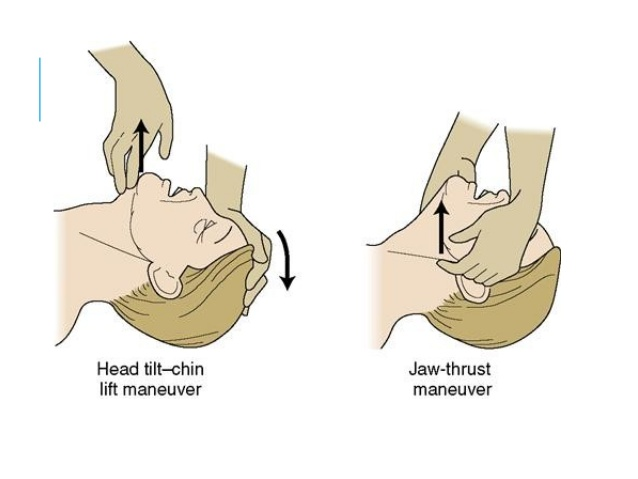 مانورهای باز کننده راه هوایی در کودک بیهوش
الف- در فردی بدون صدمه به نخاع گردنی: 
 مانور Head tilt- Chin lift یا مانور jaw thrust

ب- در فردی با صدمه به نخاع گردنی: 
فقط مانور jaw thrust
پرهیز از جابجایی گردن در موارد شک به وجود ترومای گردن
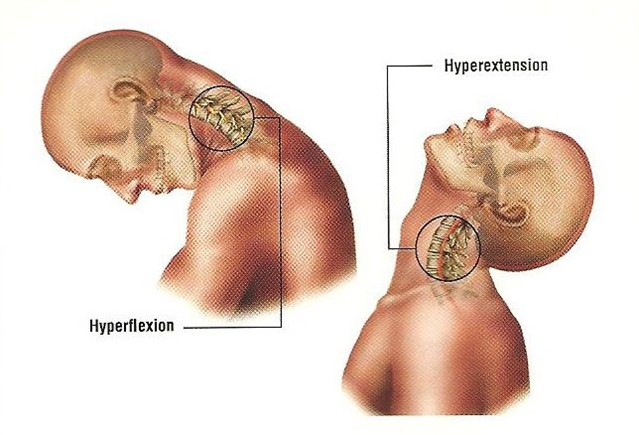 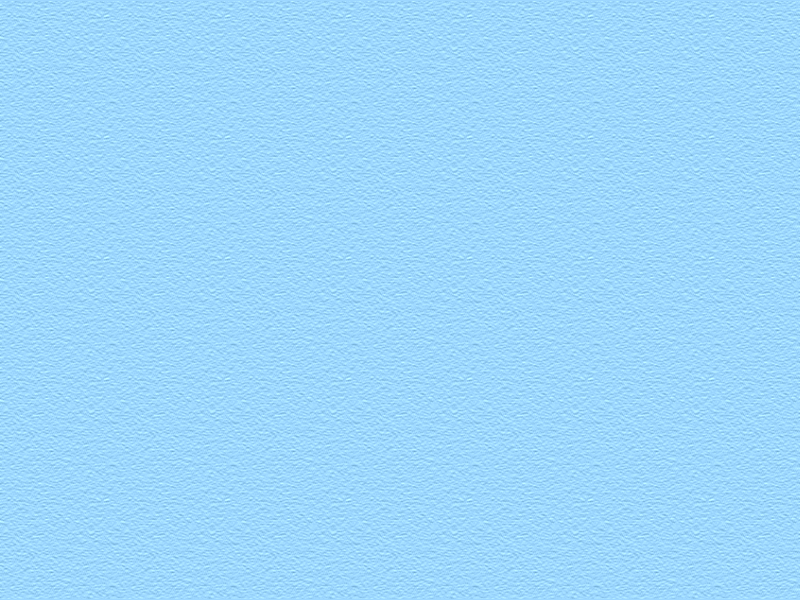 -Bارزيابي تنفس
گونه خود را مجاور دهان و بيني بيمار قرار دهيد
همزمان به حركات شكم و سينه بيمار دقت كنيد
با گونه خود جريان هوا، با گوش خود صداي تنفس و با چشمان خود حركات تنفس را ارزيابي كنيد
حداكثر در 10 ثانيه وجود يا عدم وجود تنفس را مشخص كنيد
12/9/2020
21
[Speaker Notes: ACLS providers should be aware that each person must display the skills of 1-rescuer adult CPR plus use of an AED.
Successful completion of the Heartsaver AED Skills Checklist is required for successful completion of the ACLS Provider Course.
This case is not the time to learn AED operation or CPR. Those skills are acquired before the course, during the skills station review, or during remediation at the end of the course.
This case should be quick and easy. The major purpose of this case is to allow providers to consider a very realistic and increasingly common situation: being asked to assist a passenger who has collapsed during a transoceanic commercial airliner flight.]
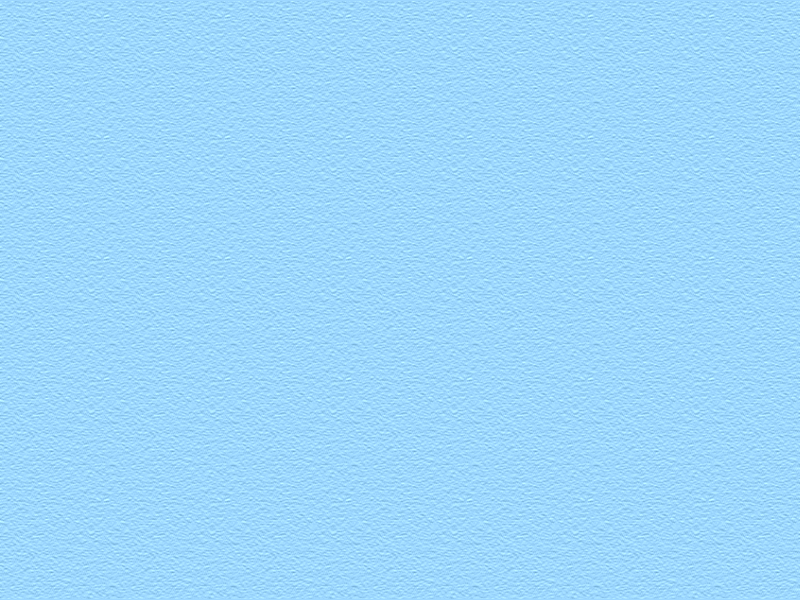 تكنيك ارزيابي تنفس
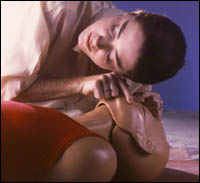 12/9/2020
22
[Speaker Notes: ACLS providers should be aware that each person must display the skills of 1-rescuer adult CPR plus use of an AED.
Successful completion of the Heartsaver AED Skills Checklist is required for successful completion of the ACLS Provider Course.
This case is not the time to learn AED operation or CPR. Those skills are acquired before the course, during the skills station review, or during remediation at the end of the course.
This case should be quick and easy. The major purpose of this case is to allow providers to consider a very realistic and increasingly common situation: being asked to assist a passenger who has collapsed during a transoceanic commercial airliner flight.]
برای ارزیابی تنفس ازسه حستان کمک بگیرید
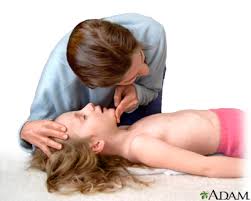 با چشمانتان به قفسه سینه نگاه کنید : برای دیدن حرکات تنفسی با گوشتان گوش کنید : برای شنیدن صدای تنفسی با پوستتان لمس کنید : برخورد جریان هوای بازدمی را
[B]تنفس دادن به بیمار(تهویه)
1- تهویه دهان به دهان
2- تهویه دهان به بینی
3-تهویه دهان به ماسک
4- تهویه با ماسک وبگ
5- تهویه با لوله تراشه وبگ
6- تهویه با لوله تراشه و ونتیلاتور
دادن تنفس كمكي
تنفس دهان به دهان
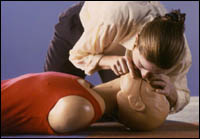 دقت به بسته نگه داشتن بینی کودک حین اعمال تنفس
[Speaker Notes: ACLS providers should be aware that each person must display the skills of 1-rescuer adult CPR plus use of an AED.
Successful completion of the Heartsaver AED Skills Checklist is required for successful completion of the ACLS Provider Course.
This case is not the time to learn AED operation or CPR. Those skills are acquired before the course, during the skills station review, or during remediation at the end of the course.
This case should be quick and easy. The major purpose of this case is to allow providers to consider a very realistic and increasingly common situation: being asked to assist a passenger who has collapsed during a transoceanic commercial airliner flight.]
دادن تنفس كمكي
تنفس دهان به دهان
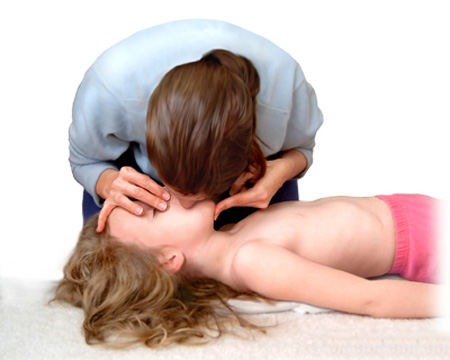 دقت به بسته نگه داشتن بینی کودک حین اعمال تنفس
[Speaker Notes: ACLS providers should be aware that each person must display the skills of 1-rescuer adult CPR plus use of an AED.
Successful completion of the Heartsaver AED Skills Checklist is required for successful completion of the ACLS Provider Course.
This case is not the time to learn AED operation or CPR. Those skills are acquired before the course, during the skills station review, or during remediation at the end of the course.
This case should be quick and easy. The major purpose of this case is to allow providers to consider a very realistic and increasingly common situation: being asked to assist a passenger who has collapsed during a transoceanic commercial airliner flight.]
دادن تنفس كمكي
تنفس دهان به دهان
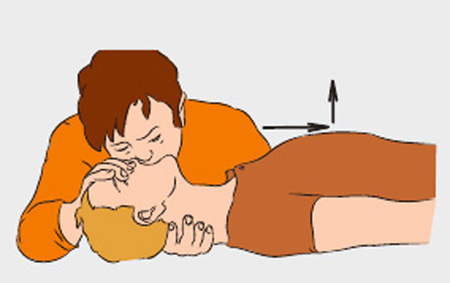 دقت به بسته نگه داشتن بینی ، پوزیشن دهی و استفاده از حواس
[Speaker Notes: ACLS providers should be aware that each person must display the skills of 1-rescuer adult CPR plus use of an AED.
Successful completion of the Heartsaver AED Skills Checklist is required for successful completion of the ACLS Provider Course.
This case is not the time to learn AED operation or CPR. Those skills are acquired before the course, during the skills station review, or during remediation at the end of the course.
This case should be quick and easy. The major purpose of this case is to allow providers to consider a very realistic and increasingly common situation: being asked to assist a passenger who has collapsed during a transoceanic commercial airliner flight.]
تنفس دهان به بینی
دادن تنفس كمكي
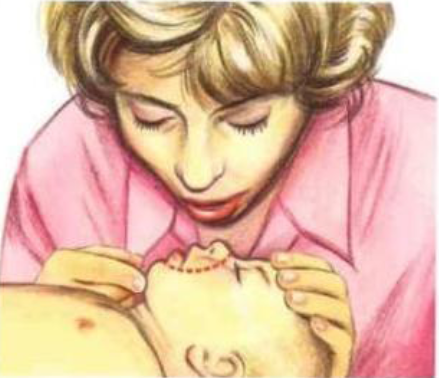 در شیرخواران بهتر است دهان احیا کننده همزمان دهان وبینی شیرخوار را بپوشاند، ولی اگر دهان احیا کننده به قدر کافی بزرگ نباشد، باید دهان خود را روی بینی طفل قرار داده و از راه بینی نفس دهد و دهان شیرخوار را بسته نگه دارد.
[Speaker Notes: ACLS providers should be aware that each person must display the skills of 1-rescuer adult CPR plus use of an AED.
Successful completion of the Heartsaver AED Skills Checklist is required for successful completion of the ACLS Provider Course.
This case is not the time to learn AED operation or CPR. Those skills are acquired before the course, during the skills station review, or during remediation at the end of the course.
This case should be quick and easy. The major purpose of this case is to allow providers to consider a very realistic and increasingly common situation: being asked to assist a passenger who has collapsed during a transoceanic commercial airliner flight.]
دادن تنفس كمكي
تنفس دهان به ماسک
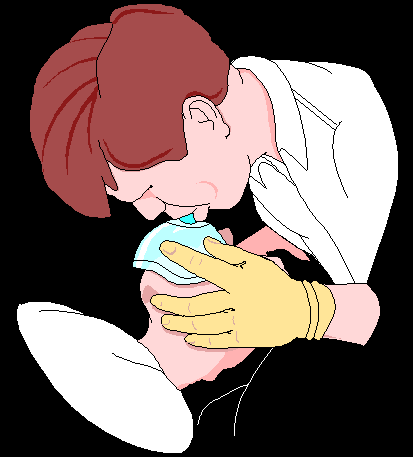 دقت به نحوه صحیح گرفتن ماسک و پوزیشن دهی به بیمار
[Speaker Notes: ACLS providers should be aware that each person must display the skills of 1-rescuer adult CPR plus use of an AED.
Successful completion of the Heartsaver AED Skills Checklist is required for successful completion of the ACLS Provider Course.
This case is not the time to learn AED operation or CPR. Those skills are acquired before the course, during the skills station review, or during remediation at the end of the course.
This case should be quick and easy. The major purpose of this case is to allow providers to consider a very realistic and increasingly common situation: being asked to assist a passenger who has collapsed during a transoceanic commercial airliner flight.]
دادن تنفس كمكي
تنفس دهان به ماسک
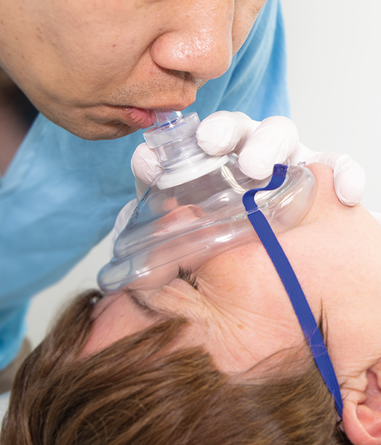 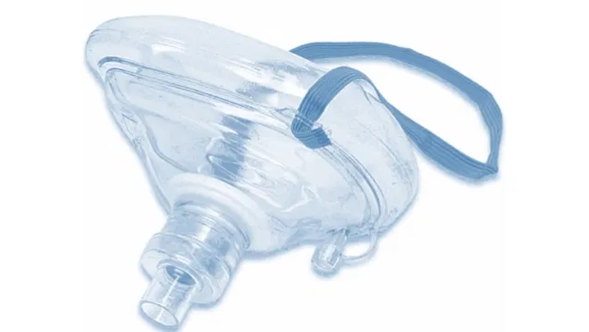 دقت به نحوه صحیح گرفتن ماسک
[Speaker Notes: ACLS providers should be aware that each person must display the skills of 1-rescuer adult CPR plus use of an AED.
Successful completion of the Heartsaver AED Skills Checklist is required for successful completion of the ACLS Provider Course.
This case is not the time to learn AED operation or CPR. Those skills are acquired before the course, during the skills station review, or during remediation at the end of the course.
This case should be quick and easy. The major purpose of this case is to allow providers to consider a very realistic and increasingly common situation: being asked to assist a passenger who has collapsed during a transoceanic commercial airliner flight.]
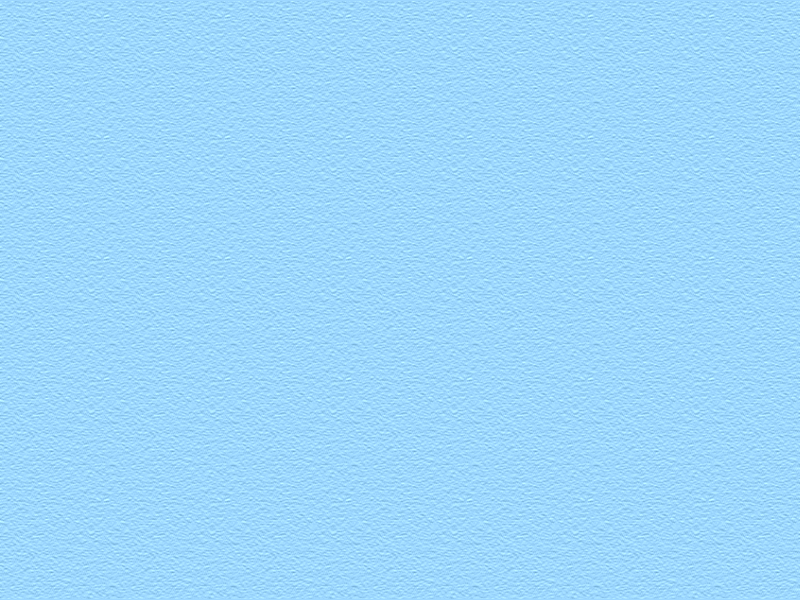 اگر فرد هشيار نيست و نفس نمي كشد :
2 نفس پشت سر هم به بيمار بدهيد
در صورتي كه تنفس دهان به دهان مي دهيد با يك دست خود، بيني بيمار را مسدود كنيد و با دست ديگر پيشاني را به عقب فشار داده ( یا چانه را به بالا فشار دهید ) و راه هوايي را باز نگه داريد
حجمي از هوا كه باعث بالا آمدن ريه ها شود كافي است
هر تنفس را در يك ثانيه بدهيد 
در فاصله 2 تنفس يك ثانيه مجال دهيد تا هواي داده شده خارج شود
12/9/2020
31
[Speaker Notes: ACLS providers should be aware that each person must display the skills of 1-rescuer adult CPR plus use of an AED.
Successful completion of the Heartsaver AED Skills Checklist is required for successful completion of the ACLS Provider Course.
This case is not the time to learn AED operation or CPR. Those skills are acquired before the course, during the skills station review, or during remediation at the end of the course.
This case should be quick and easy. The major purpose of this case is to allow providers to consider a very realistic and increasingly common situation: being asked to assist a passenger who has collapsed during a transoceanic commercial airliner flight.]
شرایط تهویه ایده ال
بقدری که سینه بلند شود واز پر هوائی هم اجتناب شود.(حدود -10ml/kg6)
تا حد امکان از ورود هوا به معده پرهیز شود.(خطرریگورژیتاسیون و آسپیراسیون)
بعد از هر دم فرصت خروج هوا وبازدم هم داده شود(جهت پرهیز ازاحتباس هوا وپر بادی ریه ها)(یک ثانیه)
سرعت تهویه 20-30/min  تنفس باشد( هر  3-2 ثانیه یک تنفس)
هماهنگی بین تنفس و ماساژ سینه
- سرعت ماساژسینه : 
100-120/min
- سرعت تنفس :
8-10/min
- نسبت تنفس به ماساژ در احیاء یک نفره :
  2 به 30
نسبت تنفس به ماساژ در احیاء دونفره :
 2 به 15
هماهنگی بین تنفس و ماساژ سینه
یک واحد احیاء معادل یک سیکل 2 به 30=حدودا 24 ثانیه
5 واحد احیا معادل 2 دقیقه
طول هر فشار سینه = 0/5 ثانیه    در 30= 15
مدت رفع فشار = 0/2 ثانیه     در 30 = 6
مدت دم = 1 ثانیه    در 2 = 2
مدت بازدم = 0/5 ثانیه    در 2= 1
جمع کل زمان یک سیکل = 24 ثانیه